বিষয়ঃ- কবিতা কি ?কবিতাৰ সংজ্ঞা (What is Poetry?Definition of Poetry ):-পুণ্য লতা গোহাঁই                           সহকাৰী অধ্যাপিকাঅসমীয়া বিভাগড০ বিৰিঞ্চিকুমাৰ বৰুৱা মহাবিদ্যালয়, পুৰণিগুদাম, ন-গাওঁ, অসমভ্ৰাম্যভাষ-৮৬৩৮৫৩৪০৫০
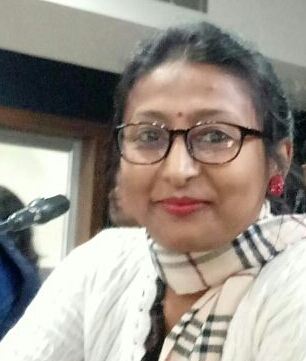 আৰম্ভণিঃ কবিতা হ’ল সাহিত্যৰ আদিতম এটি প্ৰধান শাখা । সময়ে সময়ে পৃথিৱীৰ বহু কবি আৰু কবিতা-সমালোচকেই কবিতাৰ সংজ্ঞা দি গৈছে । কিন্ত বৰ্তমানলৈকে কবিতাৰ এটা নিদিৰ্ষ্ট সংজ্ঞা পাবলৈ নাই । তেনে ক্ষেত্ৰত কবিতা সংজ্ঞাৰ ইতিহাস বিচাৰিলে দেখা যায় যে-পূণ্যভূমি ভগৰতবৰ্ষতেই পোনপ্ৰথমে কবিতাৰ সৃষ্টি হৈছিল । এহাল শৰবৃদ্ধ ক্ৰৌঞ্চ পক্ষীৰ যন্তনাকাতৰ অৱস্থা দেখি আপোনা-আপুনি বাল্মিকী মুনিৰ অন্তৰত বেদনাৰ সৃষ্টি হ’ল আৰু তেওঁৰ নিজৰ অলক্ষিতে মুখেৰে উচ্চাৰণ কৰিলে–“মানিষাদপ্ৰতিষ্ঠাংত্বমগমঃশাশ্বতীসমাঃ।যৎক্ৰৌঞ্চমিথুনাদেকমৱধীঃকামমোহিতম্ ।।”- বাল্মিকীৰ এই শ্লোকেই পৃথিৱীৰ আদিতম কবিতা বুলি কোৱা হয়।
প্ৰাচ্য পণ্ডিতসকলৰ মতে কবিতাৰ সংজ্ঞাঃ
	কাব্যালংকাৰ প্ৰণেতা ভামহৰ মতে কবিতা হ’ল -“শব্দাৰ্থৌ সহিতৌ কাব্যম” অৰ্থাৎ শব্দ আৰু অৰ্থৰ যুগল বসতিয়েই হ’ল কবিতা ।
	বিশ্বনাথ কবিৰাজৰ মতে—‘‘বাক্যং ৰসাত্মকং কাব্যম’’ অৰ্থাৎ ৰসময় বাক্যই কবিতা ।
	কোনো কোনো আলংকাৰিকে কাব্যালংকাৰ সূত্ৰ বান্ধিবলৈ গৈ কাব্যৰ আত্মাৰ ক্ষেত্ৰত গুৰুত্ব আৰোপ কৰিছে । তাৰ ভিতৰত আলংকাৰিক বামনৰ মতে-“ৰীতিৰাত্মা কাব্যস্য’’ অৰ্থাৎ ৰীতিয়েই হ’ল কাব্যৰ আত্মা।
	আনহাতে আলংকাৰিক আনন্দবৰ্ধনে কাব্যৰ ক্ষেত্ৰত ধ্বনিক গুৰূত্ব দিছে । তেওঁৰ মতে-‘‘কাব্যস্যাত্মা ধ্বনি’’ অৰ্থাৎ ধ্বনিয়েই হ’ল কবিতাৰ আত্মা।
প্ৰাশ্চাত্য পণ্ডিতসকলৰ মতে কবিতাৰ সংজ্ঞাঃ
ইংৰাজী ভাষাৰ অভিধান প্ৰণেতা ড০ জনচনৰ মতে-‘‘কবিতা হ’ল, ছন্দোবদ্ধ ৰচনা’’(Poetry is metrical composition)। তেওঁ আন এঠাইত কৈছে –‘‘ই হ’ল যুক্তিবুদ্ধিক কল্পনাৰে দীপ্ত কৰি সত্যৰ লগত আনন্দৰ সমন্বয় সাধনাৰ কলা’’(It is the art of writing pleasure with truth by calling imagination to the help reason)।
ৱৰ্ডচৱৰ্থে কবিতাৰ সৃষ্টি-প্ৰক্ৰিয়া সম্পৰ্কে এনেদৰে কৈছে-‘‘নিৰলাত সোঁৱৰা হিয়াৰ আবেগেই কবিতা’’ (Poetry is emotion recollected in tranquility)।তেওঁ আকৌ কৈছে-‘‘উপচি উঠি আপোনা-আপুনি পাৰ বাগৰি যোৱা আবেগৰ ঢলেই কবিতা’’ (Poetry is sponteneous overflow of powerful feelings)।
কবি মেথিউ আৰ্ণল্ডে কৈছে—‘‘কবিতা হ’ল জীৱন বীক্ষা’’(Poetry is criticism of life) ।আন এজন কবি ক’লৰিজৰ মতে-‘‘উৎকৃষ্টতম শব্দপুঞ্জৰ উৎকৃষ্টতম বিন্যাসেই কবিতা’’(Poetry is the best words in the best order)।
কবি অডেনৰ মতে-‘‘ কবিতা হ’ল স্মৰণীয় বাক্য’’(Poetry is memorable speech)। কবি কাৰ্লাইলৰ মতে –‘‘ কবিতা হ’ল সংগীতময় চিন্তা’’(Poetry is musical thought) । আন এজন কবি  থিয়োডৰ ৱাটছ –ডাল্টনে কবিতাৰ সংজ্ঞা এনেদৰে আগবঢ়াইছে-“কবিতা হ’ল আবেগময় আৰু ছন্দস্পন্দিত ভাষাৰ মাধ্যমত মানৱীয় মনৰ মূৰ্তিমান আৰু শিল্পিত অভিব্যক্তি” (Poetry is the concrete and artistic expression of the human mind in emotional and rhythmical language)। উপৰোক্ত সংজ্ঞাসমূহলৈ লক্ষ্য কৰিলে দেখা যায় যে, কোনোটো সংজ্ঞাতেই কবিতাৰ পূৰ্ণাঙ্গ ৰূপ এটি পাবলৈ নাই । কোনোৱে যদি  কবিতাৰ বহিৰংগ ৰূপটোৰ বৰ্ণনা কৰিছে, কোনোটোত কবিতাৰ সৃষ্টি প্ৰক্ৰিয়া প্ৰকাশ পাইছে। আকৌ কোনোটোত কবিতাৰ ৰূপবস্তু, কবিতাৰ কল্পনা-সংক্ৰান্ত দিশটো আৰু কোনো ঠাইত কবিতাৰ ভাৱবস্তু, ৰসবস্তু আৰু ৰূপবস্তু সম্পৰ্কীয় দিশবোৰ প্ৰকাশ পাইছে। আন আন প্ৰাশ্চ্য সমালোচকসকলৰ কোনোৱে ৰস, কোনোৱে ধ্বনি, অলংকাৰ, শব্দ আৰু  অৰ্থৰ ক্ষেত্ৰত গুৰুত্ব আৰোপ কৰিছে।মুঠৰ ওপৰত ক’ব  পাৰি যে, প্ৰত্যেকটি সংজ্ঞাতেই কবিতাৰ বিভিন্ন  বৈশিষ্ট্য প্ৰতিফলিত হৈছে ।
সামৰণিঃ 
উপৰেক্ত আলোচনাৰপৰা দেখা গ’ল যে, প্ৰাশ্চ্য আৰু প্ৰাশ্চাত্য বিভিন্ন কালৰ কবি আলংকাৰিক আৰু সমালোচকসকলে কবিতাৰ বিভিন্ন সংজ্ঞা নিৰ্মাণৰ প্ৰয়াস কৰি গৈছে। কিন্তু এতিয়ালৈকে কোনেও কবিতাৰ মায়াবী ৰূপক সংজ্ঞাৰ ভাষাত বন্দী কৰিব পৰা নাই।তথাপি এই সকলোবোৰ সংজ্ঞাৰ মাজেৰে কবিতাৰ এটা সন্তোষজনক স্পষ্ট ৰূপ আমাৰ চকুত ভাঁহি উঠে ।
গ্ৰন্থপঞ্জীঃ
১)নেওগ, মহেশ্বৰঃ অসমীয়া সাহিত্যৰ ৰূপৰেখা,চন্দ্ৰ প্ৰকাশ, ২০০০।
২) বৰা, মহেন্দ্ৰঃ সাহিত্যৰ উপক্ৰমণিকা,বনলতা,২০০২।
৩)শৰ্মা, সত্যেন্দ্ৰনাথঃ অসমীয়া সাহিত্যৰ সমীক্ষাত্মক ইতিবৃত্ত,সৌমাৰ প্ৰকাশ, ২০১৩।
৪) শাস্ত্ৰী, মনোৰঞ্জনঃসাহিত্য দৰ্শন, জাৰ্ণাল এম্পৰিয়াম,২০০২